Pharmacological Management of Perinatal Depression: ACLP Resident Education Curriculum
Christina L. Wichman, DO, FACLP
Medical Director, The Periscope Project
Director, Women’s Mental Health
Associate professor of Psychiatry & behavioral Medicine and Obstetrics & Gynecology
Version of March 15, 2019
Objectives
Understand the risk-benefit analysis that needs to take place when management of perinatal patients with psychiatric disorders. 
Describe the FDA Pregnancy and Lactation Labeling Rule. 
List the risks to the fetus/infant of antidepressants in pregnancy. 
List the risks to the fetus/infant of sleep aids and hypnotics in pregnancy.
Risk-Benefit Analysis
[Speaker Notes: There is no risk free decision when it comes to whether to prescribe medication during pregnancy & breast feeding or not. The risks of not treating (including suicide, infanticide, pregnancy complications, difficulty parenting current children & functioning in home & work lives) versus the ever changing list of risks of exposure to medications (neonatal withdrawal, possible risk for persistent pulmonary hypertension of the newborn, possible increased risk for heart defect with first trimester exposure to paroxetine & decreased compliance with prenatal care & self medicating with nicotine, alcohol and other illicit substances). 

It is essential that you educate each woman (& her partner if indicated) of the risks & benefits on both sides & allow her to make the decision. This discussion and her decision need to be carefully documented in the medical record.]
Informed Consent Discussion:Items to Consider
Risks of psychiatric illness in pregnancy and postpartum
Non-pharmacological treatment options
Risks of psychotropic exposure to developing fetus/breastfeeding infant
Potential adverse effects to mother
Benefits of psychotropic use in treatment of psychiatric illness
[Speaker Notes: Documentation:  

Include:
 description of the patient’s depression history and current symptoms
 description of the risks of depression during pregnancy
 explanation of benefits and risks posed by SSRI/ or other type of antidepressant (doesn’t necessarily have to be just an SSRI – the older TCAs weren’t found to be associated with PPHN) treatment to both the mother and fetus, 
 description of non-pharmacological approaches discussed and their relative benefits and risks
  the patient’s decision and her reasoning (in her words).]
Absolute Risk Discussion
Think of assessing risk above baseline risks
1-3% of pregnancies which have some type of congenital malformation
Think in terms of absolute risk
Example: One retrospective study demonstrated 6x increase in omphalocele w/ use of SSRIs in early pregnancy (NOTE: didn’t control for other exposures)
BUT absolute risk is less than 3/1000
[Speaker Notes: Due to the potential risk, informed consent is mandatory.]
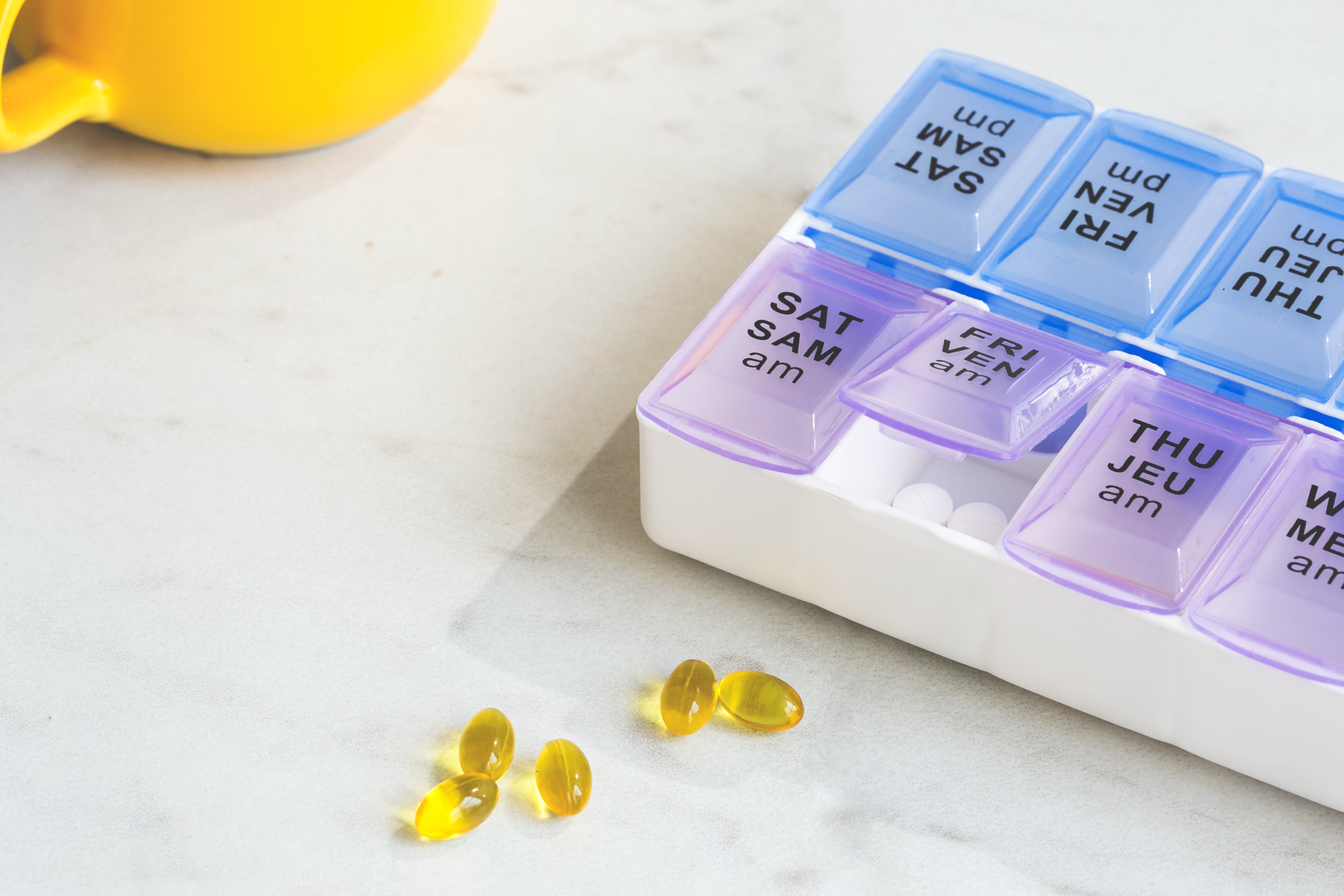 Psychopharmacology
Pregnancy and Lactation Labeling Rule (PLLR)
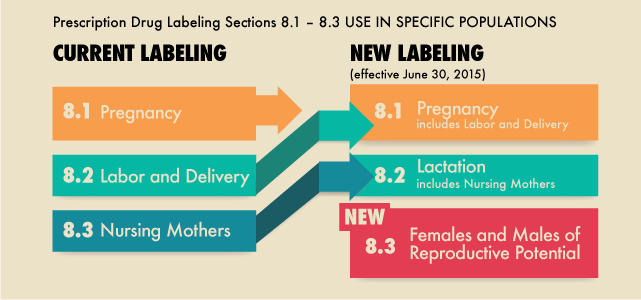 In December 2014, the FDA published PLLR
Narrative model for drug labeling 
Requires pregnancy-related information be provided under 3 sections on the prescription label:  
1. Pregnancy
2. Lactation
3. Females and males of reproductive potential  
Summarizes: risks to the fetus, illness-related clinical considerations, and available safety data
Replace the “risk” categories, support evidence-based decisions
www.cdc.gov/pregnsncy/meds
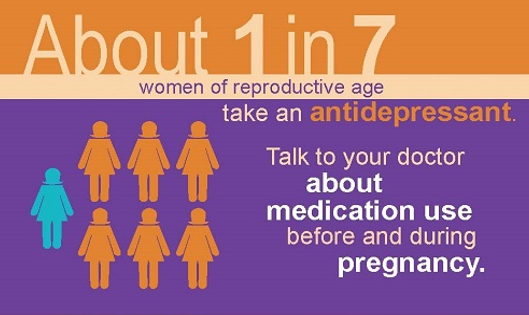 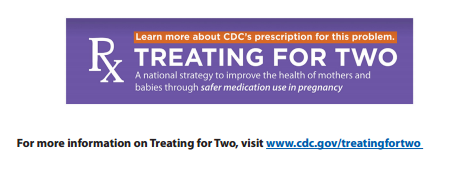 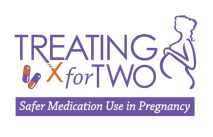 SSRI: Serotonin Specific Reuptake Inhibitors
Represent over 60-70 % of new prescriptions for depression
Easy to use and dose
High therapeutic index
Common side effects:
Headaches
GI upset
Weight gain dependent on anti-cholingeric activity
Sexual dysfunction
Withdrawal syndrome

Least amount of data in pregnancy with fluvoxamine as compared to other SSRIs.
Fluoxetine (Prozac)
Sertraline (Zoloft)
Paroxetine (Paxil)
Citalopram (Celexa)
Escitalopram (Lexapro)
Fluvoxamine (Luvox) ***
A Lesson in Methodology and the Media
Furo et al. May 2015. BMJ.
Reefhuis et al. July 2015. BMJ.
Expanded dataset from National Birth Defects Prevention Study. 
Case control
N=17,952 with defects
N=9,857 without defects
N=1,285 exposed to SSRIs
Compared to previously identified birth defects categories
Increased risk of malformations in children exposed to fluoxetine, paroxetine
Nation-wide health register. 5 Nordic countries. 
2.3 million births. 
Sibling-controlled discordant analysis
Able to adjust for confounding factors (genetics, family-related concerns)
N=36,772 exposed to SSRIs
Not associated with increased risk of any malformations
[Speaker Notes: FRAME: Both articles published in same journal, only 3 months apart. Obviously very different findings. 

ASK: Which article received the most media attention and headlines?

ASK: Which article appeared to have better methodology? 

Simply a discussion to highlight differences in media versus better/best done studies. 

Need to keep in mind when reviewing new data, as well as how it can be incorporated into older data.]
Potential Risks of SSRIs in Pregnancy: General Outcomes
Poor pregnancy outcomes, controversial! 
Meta-analysis failed to find statistically significant and/or clinically relevant differences between antidepressant-exposed and non-exposed infants: birth weight, length of gestation and APGAR scores
Increased risk of spontaneous abortion
Increased risk of NICU admission
Poor neonatal adaptation
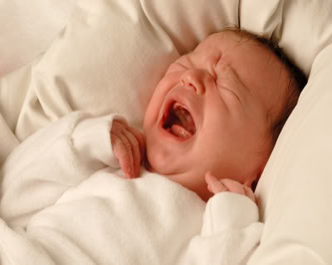 Poor Neonatal Adaptation
Occurs in 30% late-pregnancy exposed infants
Most COMMON effect of SSRI use in pregnancy
Begins minutes to hours after birth
Lasts usually 1-4 days, Inconsistent reports of signs > 1 week
Can occur with any antidepressant 
NOT dose dependent
Supportive treatment only
Symptoms may include:
Jitteriness 
Constant crying
Feeding/Sleeping problems
Desaturation with feeding
Autonomic instability
Tachypnea
Hyperreflexia/hypertonia
Seizures
Lower quality of movement
More CNS-stress abstinence signs
Poorer self-regulation, higher arousal levels at day 14 post-delivery
Levinson-Castiel R. NAS after in utero exposure to SSRIs in  term infants. Arch Pediatr Adolesc Med 2006 Feb; 160(2): 173-6. 
Salisbury AL. AJP. 2015 Oct 30
Congenital Abnormalities
NOT considered to be a major teratogen!
None in prospective, controlled studies
None in meta-analyses of those studies
Retrospective case-control studies
Some have not demonstrated increased risk
Increased risk of anencephaly (RR 2.4), craniosynostosis (RR 2.5), omphalocele (RR 2.8) 
Need to put in terms of absolute risk for an individual patient!
Retrospective database reviews
Controversial! Increased risk of septal heart defects
“Worst” data = 1.5% risk of cardiac defects (general population = 1%)
Need to put in terms of absolute risk to an individual patient!
Huybrechts KF, Palmsten K, Avorn J, Cohen LS, Holmes LB, Franklin JM, Mogun H, Levin R, Kowal M, Setoguchi S, Hernández-Díaz S. Antidepressant use in pregnancy and the risk of cardiac defects. N Engl J Med. 2014 Jun 19;370(25):2397-407.
Other Concerns
Persistent pulmonary hypertension of the newborn (PPHN)
2014 meta-analyses demonstrated late term use had increased risk of PPHN (OR = 2.5) Did NOT control for known risk factors of PPHN (smoking, obesity, prematurity, C-section)
FDA revised warning, cannot make conclusions based on evidence
Large cohort study utilized Medicaid enrollees, OR= 1.28, may be due to residual confounding factors
Postpartum hemorrhage; SRIs may affect platelet aggregation and may increase the risk of bleeding 
Several studies have attempted to look at relationship 
Most recent: matched cohort observational study, comparing serotonergic psychiatric medication (9.7%) vs. non-serotonergic psychiatric medications (6.6%) vs. no psychiatric medication exposure (4.4%)
Both groups demonstrated increased risk above baseline – other factors playing a role?
Huybrechts KF. Antidepressant Use late in Pregnancy and Risk of PPHN. JAMA 2015 2; 313(21): 2142-2151
Grigoriadis S. Prenatal exposure to antidepressants and persistent pulmonary hypertension of the newborn: systematic review and meta-analysis.  BMJ. 2014 Jan 14.
[Speaker Notes: Hanley GE, Smolina K, Mintzes B, Oberlander TF, Morgan SG. Postpartum Hemorrhage and Use of Serotonin Reuptake Inhibitor Antidepressants in Pregnancy. Obstet Gynecol. 2016 Mar;127(3):553-61.
Heller HM, Ravelli ACJ, Bruning AHL, de Groot CJM, Scheele F, van Pampus MG, Honig A. Increased postpartum haemorrhage, the possible relation with serotonergic and other psychopharmacological drugs: a matched cohort study. BMC Pregnancy Childbirth. 2017 Jun 2;17(1):166. Free Article
Lupattelli A, Spigset O, Koren G, Nordeng H.  Risk of Vaginal Bleeding and Postpartum Hemorrhage After Use of Antidepressants in Pregnancy: A Study From the Norwegian Mother and Child Cohort Study.  J Clin Psychopharmacol. 2013 Oct 16. [Epub ahead of print]
Palmsten K, Hernández-Díaz S, Huybrechts KF, et al.  Use of antidepressants near delivery and risk of postpartum hemorrhage: cohort study of low income women in the United States.  BMJ 2013; 347:f4877.
Salkeld E, Ferris LE, Juurlink DN. The risk of postpartum hemorrhage with selective serotonin reuptake inhibitors and other antidepressants.  J Clin Psychopharmacol 2008; 28(2):230-4.]
Neurodevelopmental Outcomes
Current thought that exposure to untreated severe maternal depression in utero and during early childhood is associated with worse cognitive and behavioral outcomes than antidepressant medications
Nulman I. Neurodevelopment of children exposed in utero to antidepressant drugs. NEJM 1987; 336(4): 258-62.
Autism Spectrum Disorder
Controversial! Several epidemiologic studies demonstrated an association with prenatal exposure of SSRIs and ASDs, while others do not. 
Increased risk may be due to confounding factors: maternal psychiatric disorder itself!
Cannot distinguish between effects of drug exposure and underlying maternal psychiatric illness. Attempt to control for maternal mental illness, but no reliable measures of severity
Updated meta-analysis: 14 studies – 8 cohort and 6 case-controlled. 
Pooled adjusted RR for cohort studies (n = 2,839,980) was 1.13 (0.93-1.39)
Pooled OR was 1.51 (1.15-1.99) for case-control studies (n = 117,737) showed a significant association; two studies were potentially missing and filled estimates suggested a non-significant association  with OR = 1.26
Limit to sibling studies: RR 0.99, 95% CI 0.81-1.22
Boukhris T. Antidepressant Use in Pregnancy and the Risk of Autism Spectrum Disorder in Children. JAMA Pediatrics. 2015 Dec 14:1-8
Zhou XH, et al. Mol Autism. 2018 Mar 27;9:21.   .
SNRIs in Pregnancy
October 2015 systematic review, risk of major congenital malformations after first-trimester exposure to venlafaxine or duloxetine.
Eight cohort studies were identified
N = 3186 exposed to venlafaxine and N = 668 exposed to duloxetine.
Venlafaxine-exposed group = 107 major malformations
3.36% risk of major malformations. RR = 1.12. 95% CI = 0.92-1.35. 
Duloxetine-exposed infants and observed 16 major malformations 
2.33% risk of malformations. RR =  0.80.  95% CI = 0.46-1.29.
Possible increase in miscarriage
Possible increased risk of hypertension
Monitor BP closely with initiation 
Concern if patient becomes pre-eclamptic 
No behavioral studies
Venlafaxine (Effexor)
Desvenlafaxine (Pristiq)
Duloxetine (Cymbalta)
Lassen D. First-trimester pregnancy exposure to venlafaxine or duloxetine and risk of major congenital malformation: a systematic review. Basic Clin Pharmaco Toxicol. 2016; 118(1): 32-6
Bupropion
No increased risk of congenital anomalies
Decreased birth weight at higher doses
Elevated rate of spontaneous miscarriage (p=0.009)
Lowers seizure threshold – possible risk in women with pre-eclampsia
Chun-Fai-Chan. Amer J Obstet Gyne 2005; 192(3): 932-936.
Mirtazapine
Case series, n = 56
None with major malformations
N = 14 (25%) risk of poor neonatal adaptation 
If add to previous cases, n > 300, no clear signal increasing malformation risk
Side effect considerations:
Nausea less likely than with SSRIs; may be used with hyperemesis gravidarum
Weight gain can increase obstetric complications
40% patients have >7% increase in body weight in one year
Sedation may be difficult to tolerate in pregnancy and postpartum, however can be helpful in patients struggling with insomnia
Smit M. Mirtazapine in Pregnancy and Lactation: Data From a Case Series. J Clic Psychopharmacol. 2015; 35(2): 163-7.
Guclu S. Mirtazapine use in resistent HG: report of 3 cases and review of the literature. Arch Gynecol Obstet 272(4): 298-300.
Tricyclic Antidepressants
Widely used in pregnancy prior to advent of SSRIs
Initial studies suggesting limb anomalies have NOT been confirmed 
Neurobehavioral effects have not been reported
Reported acute effects: tachypnea, tachycardia, cyanosis, irritability, hypertonia, clonus, spasm
Transient withdrawal symptoms
Desipramine and nortriptyline preferred as least anticholinergic
Why utilize? Other indications: sleep, pain, migraine
Imipramine
Desipramine
Nortriptyline
Amitriptyline
Doxepin
Benzodiazepines: Norwegian Mother and Child Cohort Study
Internalizing and externalizing behaviors in children at 0.5, 1.5, and 3 years of age
Compared children exposed to benzodiazepines and sedative-hypnotics during pregnancy to unexposed children
71,996 children (19,297 siblings) at 1.5 years and 55,081 children (13,779 siblings) at 3 years 
0.8% of the children were exposed to BZDs and/or z-hypnotics during pregnancy, but n = 145 sibling discordant for exposure to medication
Prenatal exposure to BZD-anxiolytics was associated with increased internalizing problems at both 1.5 years and 3 years
Ban L. First trimester exposure to anxiolytic and hypnotic drugs and the risks of major congenital anomalies: a United kingdom population-based cohort study. PLoS One. 2014 Jun 25;9(6):e100996.
[Speaker Notes: Ban L, West J, Gibson JE, Fiaschi L, Sokal R, Doyle P, Hubbard R, Smeeth L, Tata LJ. First trimester exposure to anxiolytic and hypnotic drugs and the risks of major congenital anomalies: a United kingdom population-based cohort study. PLoS One. 2014 Jun 25;9(6):e100996.

Association of prenatal exposure to benzodiazepines and child internalizing problems: A sibling-controlled cohort study.
Brandlistuen RE, Ystrom E, Hernandez-Diaz S, Skurtveit S, Selmer R, Handal M, Nordeng H.  PLoS One. 2017 Jul 26. 
The Child Behavior Checklist (CBCL) was used to assess children at 1.5 and 3 years; a shortened version of this instrument was used to identify both externalizing (i.e., aggression, attention problems) and internalizing behavior (i.e., anxiousness, emotional reactivity, somatic complaints).]
Benzodiazepines, cond.
Early reports suggested in an increase risk of cleft lip/palate
“Worst” data suggests rate of 0.7%, but NOT confirmed by more recent studies
UK primary care database study: 1990-2010
Compared to 19,193 children whose mothers had diagnosed depression and/or anxiety but no first trimester drug exposures; rate of malformations = 2.7%
Toxicity in newborns
Sedation, floppy baby syndrome, respiratory depression
Concern for potential of physiological dependence and withdrawal for infant with chronic use throughout pregnancy
Clinical use guidelines:
Sparingly, however PRN use can be appropriate
Recommend less than three doses weekly
Buspirone
No data on the reproductive safety
Gabapentin
Prospective study
N = 223 pregnancies  exposed to gabapentin, compared to n =223 controls 
Indication: pain = 43%, epilepsy = 34%, remainder were for psychiatric reasons
Rates of major malformations were similar 
Higher rate of preterm births, low birth weight (less than 2,500 g) and NICU admission 
Not possible with this study to determine if relationship was due to exposure to medication or other factors (including underlying illness itself)
Pooled data, n = 333
5 malformations, overall risk of malformations is 1.5%
Estimated need for 400-600 exposures would be required to detect a 2-fold increase in more common malformations.
Fujii H. Pregnancy Outcomes following Gabapentin Use: Results of a Prospective Comparative Cohort Study. Neurology 2013; 80(17): 1565-70.
Zolpidem
Several studies, however only one large study completed
Nationwide population-based study. Taiwan. N = 2,497 who received treatment during pregnancy. 
No increased risk of major malformations
Adjusted odds ratios (ORs) for adverse pregnancy outcomes:
LBW infant: 1.39 (95% CI = 1.17-1.64)
Preterm deliveries 1.49 (95% CI = 1.28-1.74)
SGA infants 1.34 (95% CI = 1.20-1.49)
Cesarean delivery 1.74 (95% CI = 1.59-1.90) 
Excludes women with a formal psychiatric diagnosis; do not assess symptoms of depression or anxiety or insomnia severity. As such, do these results reflect the adverse effects of exposure to zolpidem?  Or are they related to an underlying mood or anxiety disorder?
Nwang LH. Increased Risk of Adverse Pregnancy Outcomes in Women Receiving Zolpidem During Pregnancy. Clin Pharm Ther 2010; 88: 369-374.
Melatonin
Typical dose of melatonin (1-3 mg) elevates blood melatonin levels 20x
Placenta produces melatonin and this source of melatonin is thought to be important to a normal, healthy pregnancy.  
In animal studies, supplementation with melatonin decreases the risk of pre-eclampsia, preterm birth and intrauterine growth retardation (IUGR).  Studies of melatonin in humans with IUGR and pre-eclampsia are in early phases. 
Animal studies have shown importance of melatonin in pregnancy. 
Night-time concentrations of melatonin increase > 24 weeks of gestation.  There is solid evidence that melatonin is neuroprotective and plays an important role in training circadian rhythms in the developing fetus; however, melatonin may have other important actions outside of the brain.
Avoidance secondary to lack of evidence; natural does not always mean “safer.”
Alers NO.  Antenatal melatonin as an antioxidant in human pregnancies complicated by fetal growth restriction–a phase I pilot clinical trial: study protocol.  BMJ Open. 2013 Dec 23;3(12):e004141.
Trazodone
Very limited data specific to trazodone
n = 58, no increase in major malformations
Need to utilize knowledge of other similar medication classes (SSRIs and TCAs) to delineate risks with patients
Overview of Sleep Aids
More Data
Limited Data
Non-pharmacologic management!
Sleep hygiene!
CBT-Insomnia
Pharmacologic management
Anticholinergic OTC sleep aids
Benzodiazepines
Mirtazapine 
Zolpidem
Sedating tricyclic antidepressants
Melatonin 
Trazodone



       Minimize use as able!
Clinical Pearls for Insomnia in the Perinatal Period
First line management of anxiety and insomnia is non-pharmacologic!
Consider CBT, CBT-insomnia, or apps (Shut-I). 
Encouragement of good sleep hygiene – for mom and baby. 
Follow ABCs of infant sleep. No co-sleeping! 
As with general population, avoidance of scheduled sleep medications or benzodiazepines throughout pregnancy. 
Attempt to minimize to as needed utilization – thrice weekly at most. 
Avoidance of all sleep aids immediately post-partum until infant sleep schedule identified – even then another caregiver should always be present.
Thank you!
Christina L. Wichman, DO, FACLP
cwichman@mcw.edu